安息日的主
2017-2-12
徐志雄
安息日
当记念安息日，守为圣日。 六日要劳碌做你一切的工，但第七日是向耶和华―你神当守的安息日。这一日你和你的儿女、仆婢、牲畜，并你城里寄居的客旅，无论何工都不可做；因为六日之内，耶和华造天、地、海，和其中的万物，第七日便安息，所以耶和华赐福与安息日，定为圣日。（出20:8-11）
安息日39项被禁止之事
面包－耕种，收获，和面，烧烤
羊毛－剪毛，漂白，染色，纺织
毛皮－狩猎，剥皮，加工，制皮
文书－写字，涂改
建筑－建设，拆除，点火，搬运。
安息日被鼓励之事
崇拜赞美
读经祷告
家庭活动
走亲访友（walking distance）
招待客人
一、争议和真理
2:23 耶稣当安息日从麦地经过。他门徒行路的时候，掐了麦穗。 
2:24 法利赛人对耶稣说：「看哪，他们在安息日为甚么做不可做的事呢？」 
2:25 耶稣对他们说：「经上记着大卫和跟从他的人缺乏饥饿之时所做的事，你们没有念过吗？
一、争议和真理
2:26 他当亚比亚他作大祭司的时候，怎么进了 神的殿，吃了陈设饼，又给跟从他的人吃。这饼除了祭司以外，人都不可吃。」 
2:27 又对他们说：「安息日是为人设立的，人不是为安息日设立的。 
2:28 所以，人子也是安息日的主。」
设立安息日的目的
首先是记念神的创造 
其次是让人效法，有一段时间的安息
但神的原意不是要牢笼我们，乃是要祝福－－“耶和华赐福与安息日，定为圣日。”
耶利米29:11
“我知道我向你们所怀的意念是赐平安的意念，不是降灾祸的意念，要叫你们末后有指望。”
不可与男人苟合，像与女人一样；这本是可憎恶的。（利18:22）
神任凭他们放纵可羞耻的情欲，他们的女人把顺性的用处变为逆性的用处； 男人也是如此，弃了女人顺性的用处，欲火攻心，彼此贪恋，男和男行可羞耻的事，就在自己身上受这妄为当得的报应。 他们既然故意不认识 神， 神就任凭他们存邪僻的心，行那些不合理的事。（罗1:26-28）
二、人子和安息
所以，人子也是安息日的主。
第一层的意思：耶稣是安息日的主，安息日也是为他而设的
不拘在飲食上，或節期、月朔、安息日，都不可讓人論斷你們。這些原是后事的影兒﹔那形體卻是基督。（西2:16-17）
二、人子和安息
第二层的意思：在主里面，我们才找得到真正的安息 
凡劳苦担重担的人可以到我这里来，我就使你们得安息。我心里柔和谦卑，你们当负我的轭，学我的样式；这样，你们心里就必得享安息。因为我的轭是容易的，我的担子是轻省的。（太11:28－30）
三、沉默和愤怒
3:1耶稣又进了会堂，在那里有一个人枯干了一只手。 
3:2 众人窥探耶稣，在安息日医治不医治，意思是要控告耶稣。 
3:3 耶稣对那枯干一只手的人说：「起来，站在当中。」
3:4 又问众人说：「在安息日行善行恶，救命害命，哪样是可以的呢？」他们都不作声。 
3:5 耶稣怒目周围看他们，忧愁他们的心刚硬，就对那人说：「伸出手来！」他把手一伸，手就复了原。 
3:6 法利赛人出去，同希律一党的人商议怎样可以除灭耶稣。
三、沉默和愤怒
你当为哑巴开口，为一切孤独的伸冤。你当开口按公义判断，为困苦和穷乏的辨屈。 
					箴言31:8-9
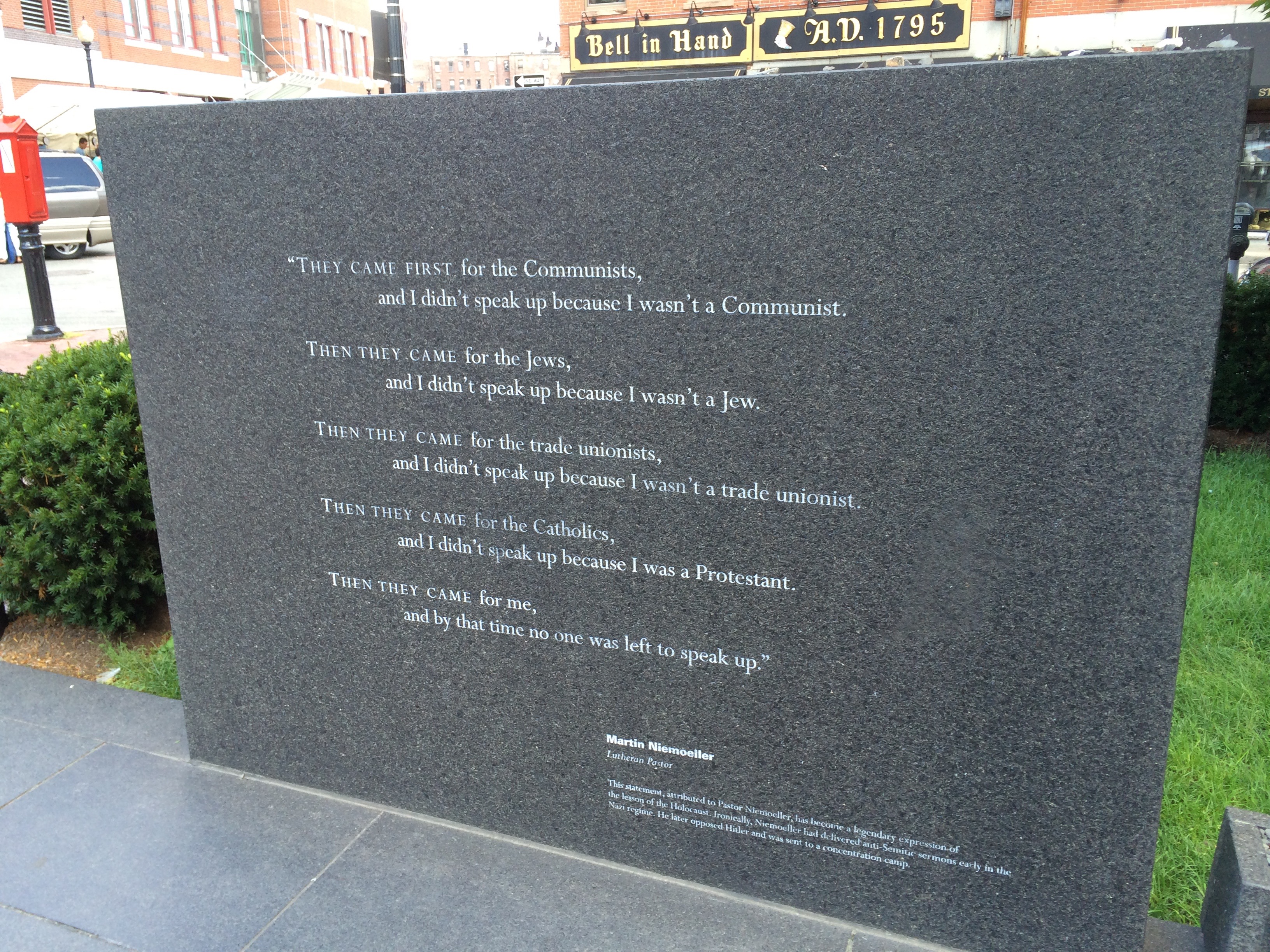 起初他们追杀共产党人，我没有说话──因为我不是共产党；
接著他们追杀犹太人，我没有说话 ──因为我不是犹太人；
后来他们追杀工会成员，我没有说话──因为我不是工会成员；
然后他们追杀天主教徒，我没有说话── 因为我不是天主教徒；
最后他们奔我而来，此时已经无人可以站起来为我说话了。
四、教条和信仰
教条让人有安全感，却不见得让人获得真正的信仰
教条可以让人充满仇恨，而真正的基督教信仰让人充满感恩和爱
耶利米书42-43
众军长以及众百姓请先知耶利米向神祷告，『他说的无论是好是歹，我们都必听从；我们听从耶和华―我们　神的话，就可以得福。』
过了十天，耶和华的话临到耶利米。 
『你们若仍住在这地，我就建立你们，必不拆毁，栽植你们，并不拔出，因我为降与你们的灾祸后悔了。』
『你们若定意要进入埃及，在那里寄居，你们所惧怕的刀剑在埃及地必追上你们！你们所惧怕的饥荒在埃及要紧紧地跟随你们！你们必死在那里！』
耶利米向众百姓说完了耶和华―他们　神的一切话…..何沙雅的儿子亚撒利雅和加利亚的儿子约哈难，并一切狂傲的人，就对耶利米说：你说谎言！耶和华―我们的　神并没有差遣你来说：『你们不可进入埃及，在那里寄居。』
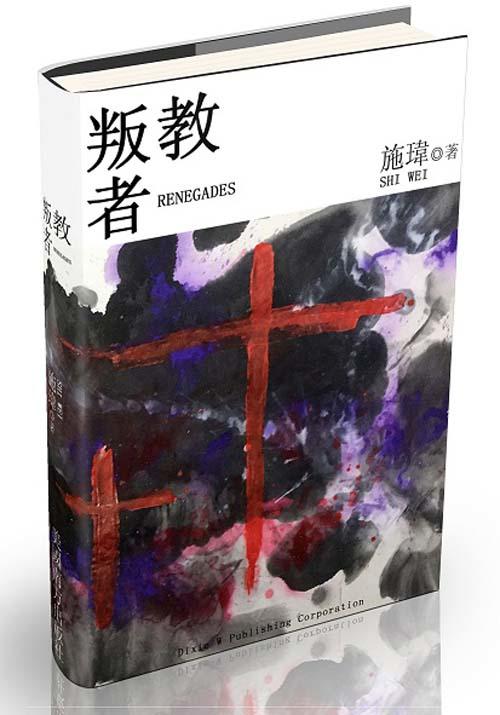